TYPES OF SENTENCES USING DIFFERENT PICTURES
BY-ADVITYA BHATIA
GARDEN
ASSERTIVE : IT IS A BEAUTIFUL GARDEN HAVING FLOWERS.
INTERROGATIVE : IS THIS GARDEN LOOKING BEAUTIFUL ?
IMPERATIVE : YOU SHOULD LEAVE THE GARDEN AS IT WILL CLOSE SOON .
EXCLAMATORY : WHAT A BEAUTIFUL AND LOVELY GARDEN THIS IS !
PEOPLE WEARING MASKS
ASSERTIVE : PEOPLE ARE WEARING MASKS TO SAVE THEMSELVES FROM COVID 19.
INTERROGATIVE: ARE THEY WEARING MASKS MADE UP OF CLOTH ?
IMPERATIVE : WEAR MASK WHEN YOU GO OUTSIDE .
EXCLAMATORY : OH ! WHEN WILL THIS CORONA END.
TWO MEN FIGHTING
ASSERTIVE : TWO MEN ARE FIGHTING ON THE ROAD.
INTERROGATIVE : WHY ARE THESE MEN FIGHTING?
IMPERATIVE : YOU SHOULD NEVER FIGHT, TRY TO RESOLVE THINGS PEACEFULLY.
EXCLAMATORY : OH MY GOD! THEY ARE FIGHTING LIKE CATS AND DOGS.
MARATHON
ASSERTIVE : I THINK THE PERSON WITH NUMBER 400 ON HIS SHIRT WILL WIN .
INTERROGATIVE : HE IS RUNNING VERY FAST , IS’NT HE ?
IMPERATIVE : YOU SHOULD RUN SLOWLY IN EARLY HOURS OF A MARATHON OTHERWISE YOU WILL LOSE YOUR BREATH AND WILL NOT BE ABLE TO WIN .
EXCLAMATORY : WOW ! HE IS RUNNING SO FAST .
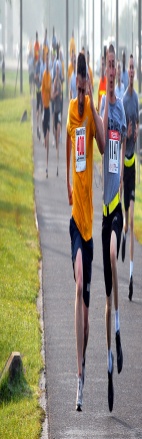 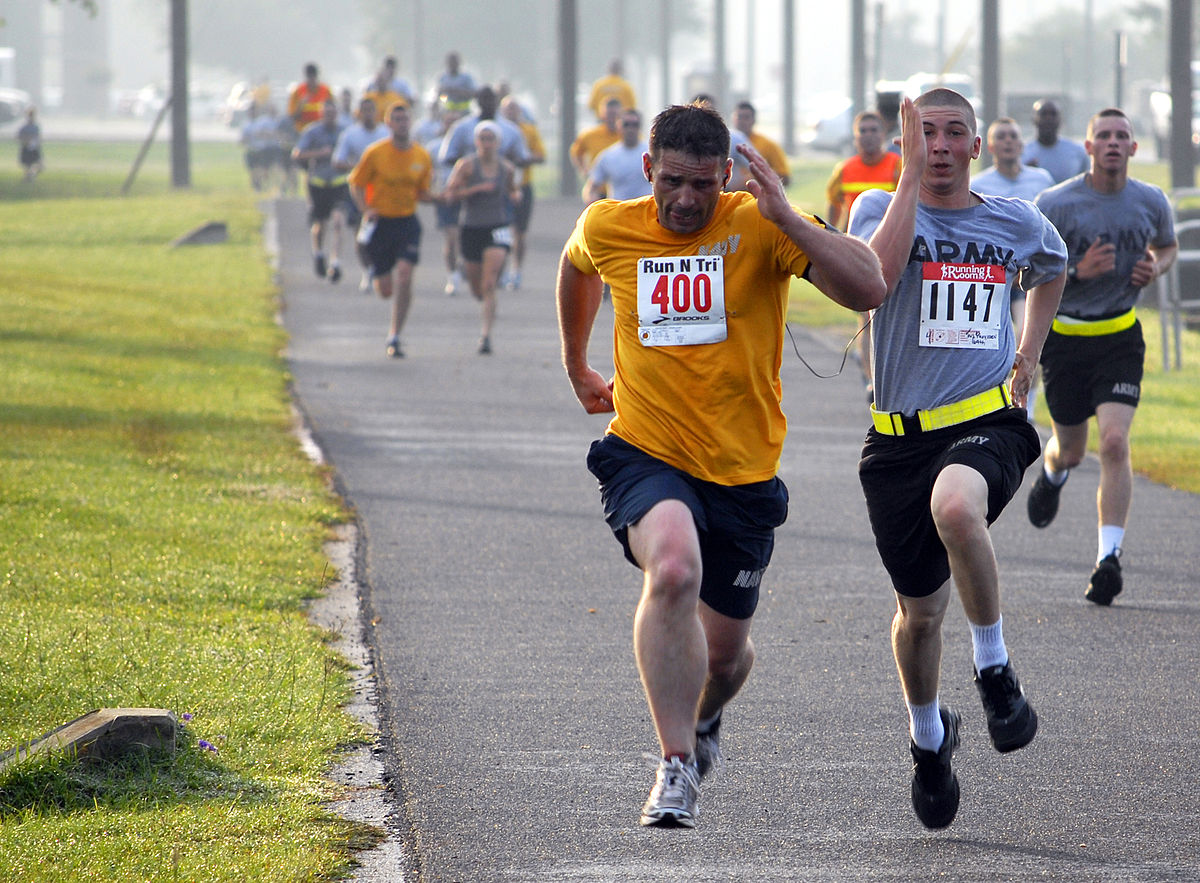 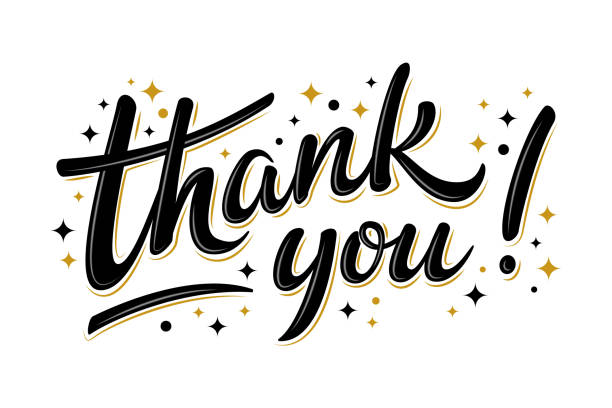